6. Таблицы в  СУБД MS ACCESS
Создание таблиц в  СУБД MS Access
Связи между таблицами
Корректировка таблиц
Работа с построенной таблицей
В СУБД MS Access существуют следующие режимы создания таблиц:
Режим таблицы
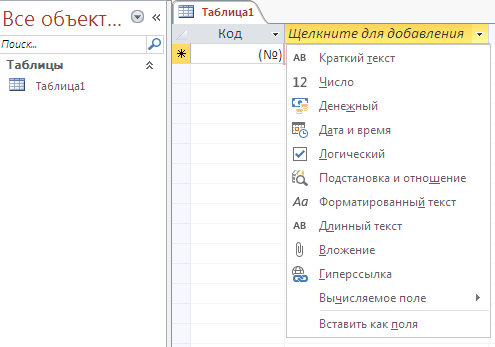 1. Создание таблиц в  СУБД MS Access
импорт таблицы
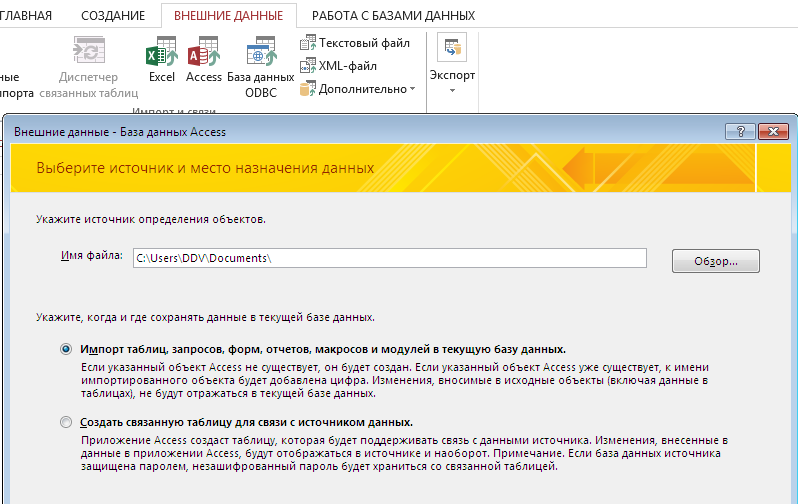 1. Создание таблиц в  СУБД MS Access
Связь с таблицей
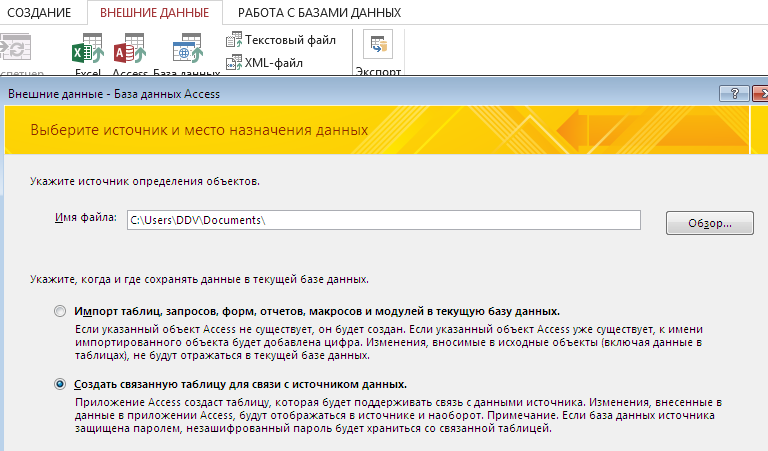 1. Создание таблиц в  СУБД MS Access
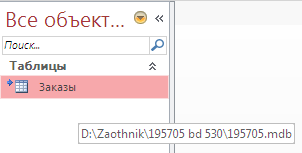 Конструктор таблиц
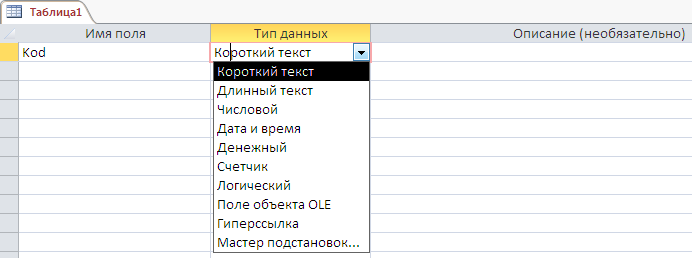 1. Создание таблиц в  СУБД MS Access
Общие свойства поля
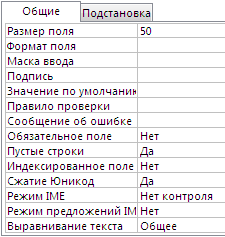 1. Создание таблиц в  СУБД MS Access
Свойства подстановки
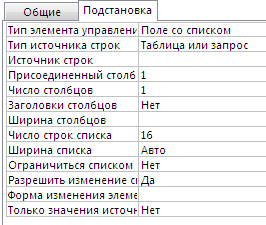 1. Создание таблиц в  СУБД MS Access
Схема данных
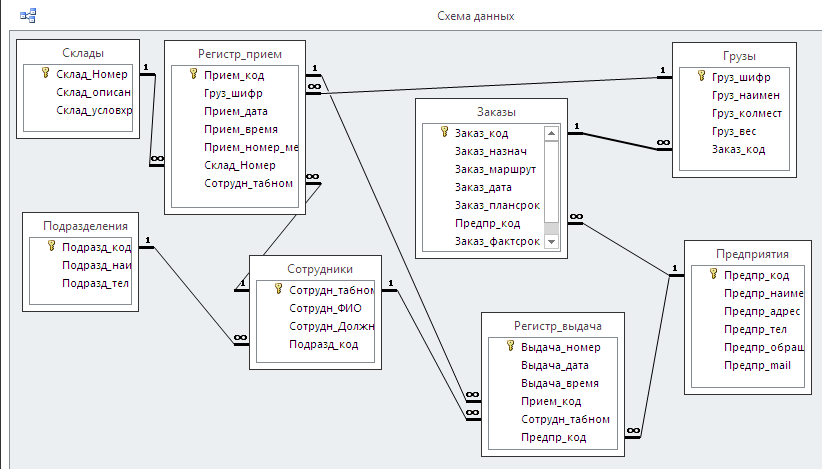 2. Связи между таблицами
Параметры объединения
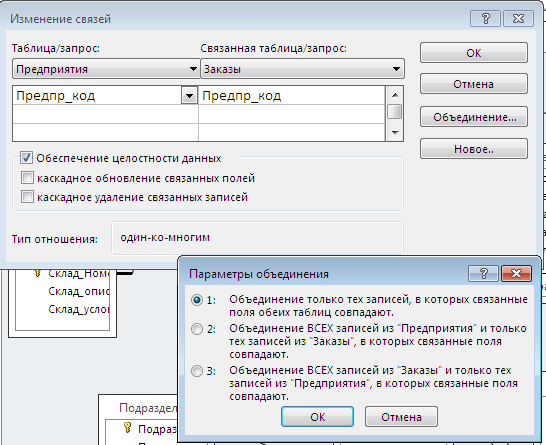 2. Связи между таблицами
Результат запроса при «симметричном» объединении
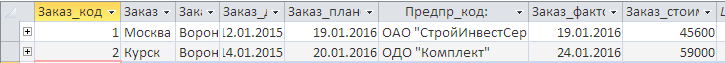 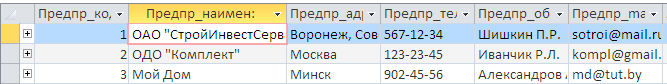 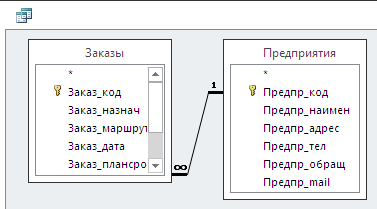 2. Связи между таблицами
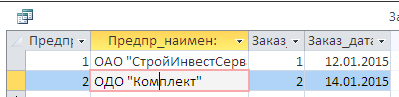 Результат запроса при объединении от «первичного ключа к внешнему»
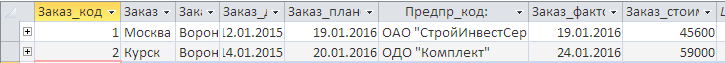 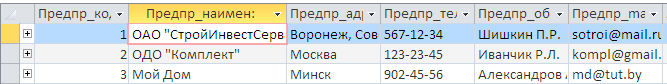 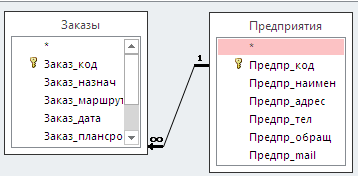 2. Связи между таблицами
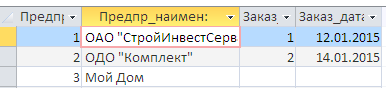 Корректировка таблицы в MS Access предполагает изменение ее структуры, при которой можно выполнять:
добавление нового поля;
удаление поля;
изменение свойств поля.
Корректировка всегда выполняется в режиме «конструктор».
3. Корректировка таблиц
Ограничения корректировки:
Таблица открыта в другом объекте;
Таблица получена путем связи с таблицей другой базы данных;
По полю установлена связь с другой таблицей.
3. Корректировка таблиц
Просмотр и корректировка данных;
Добавление и удаление записей;
Сортировка таблицы;
Поиск и замена данных;
Фильтр записей;
Печать таблицы;
Макет таблицы:
Ширина полей и высота строк;
Формат шрифта, цвет фона таблицы;
Скрытие и отображение полей; 
Порядок и закрепление полей.
4. Работа с построенной таблицей